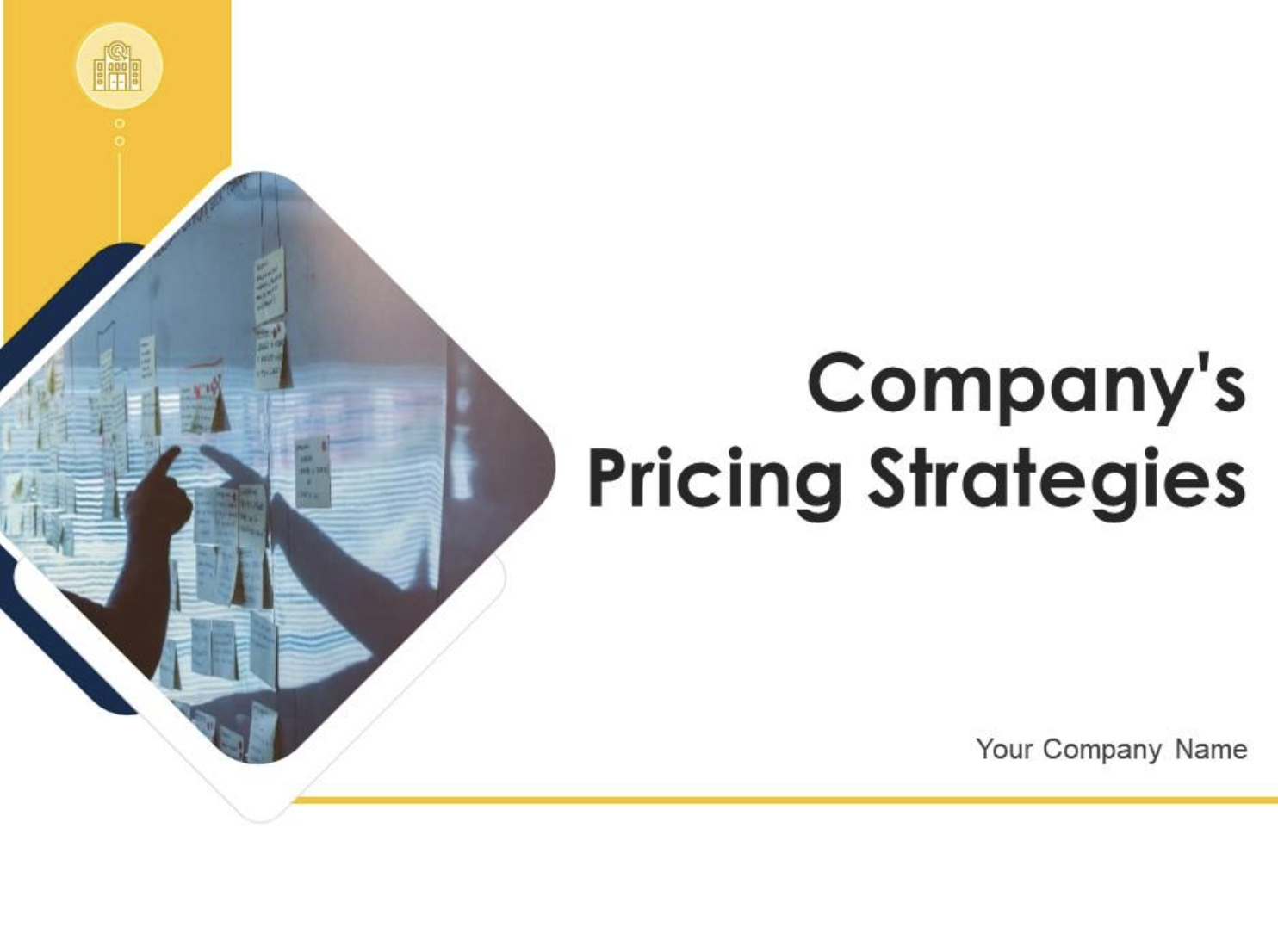 Click Here to Get the Editable Version
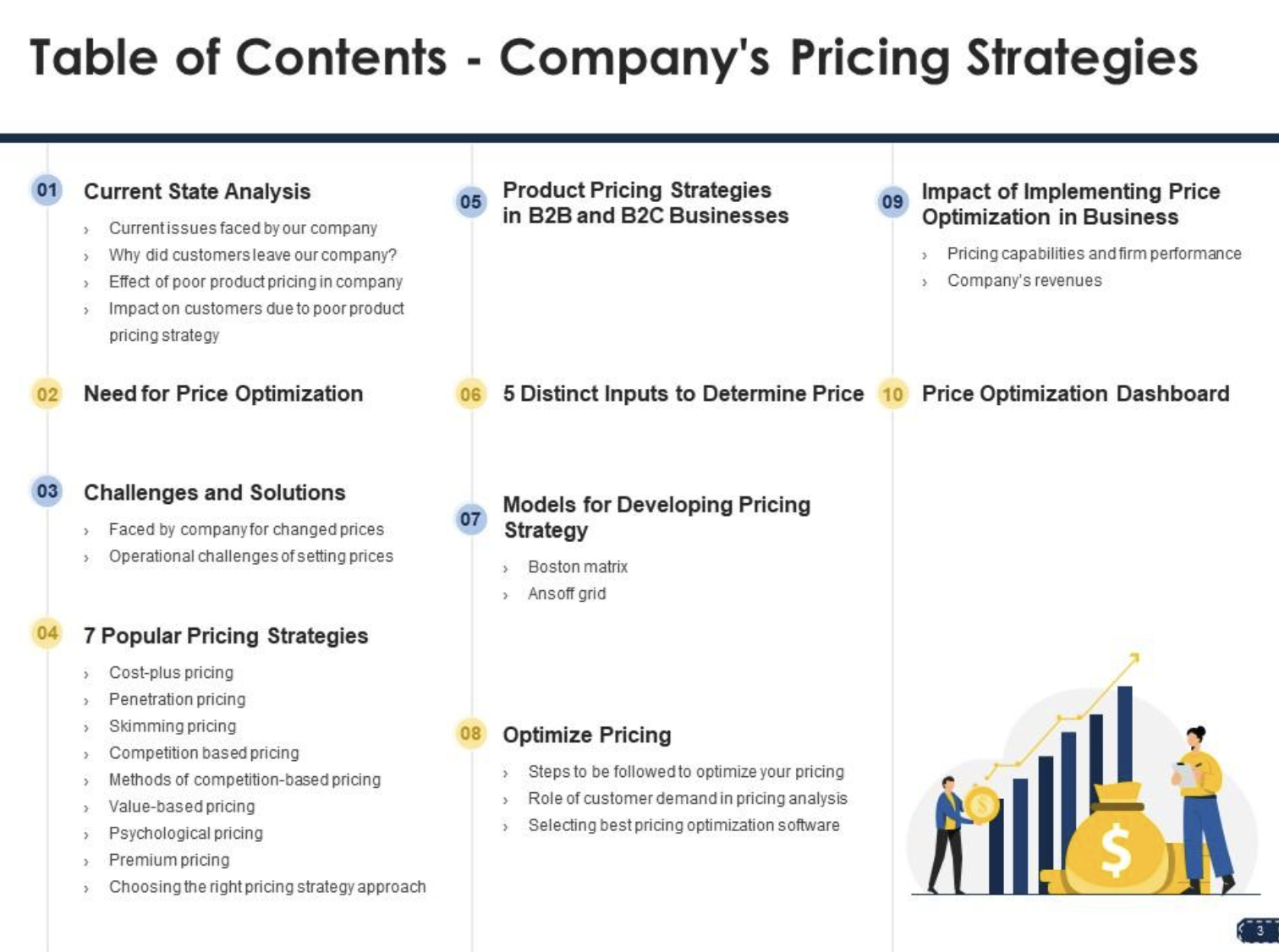 Click Here to Get the Editable Version
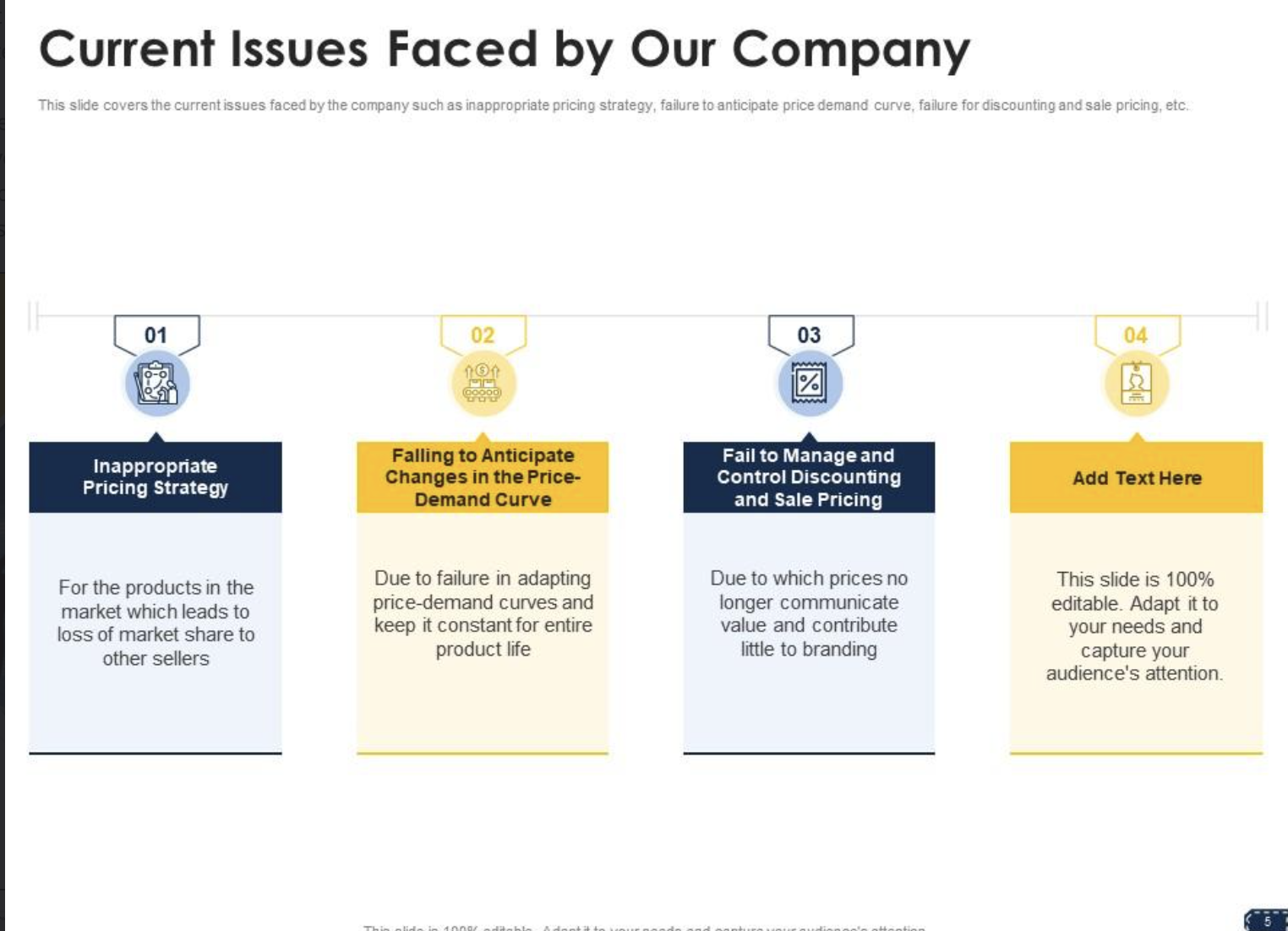 Click Here to Get the Editable Version
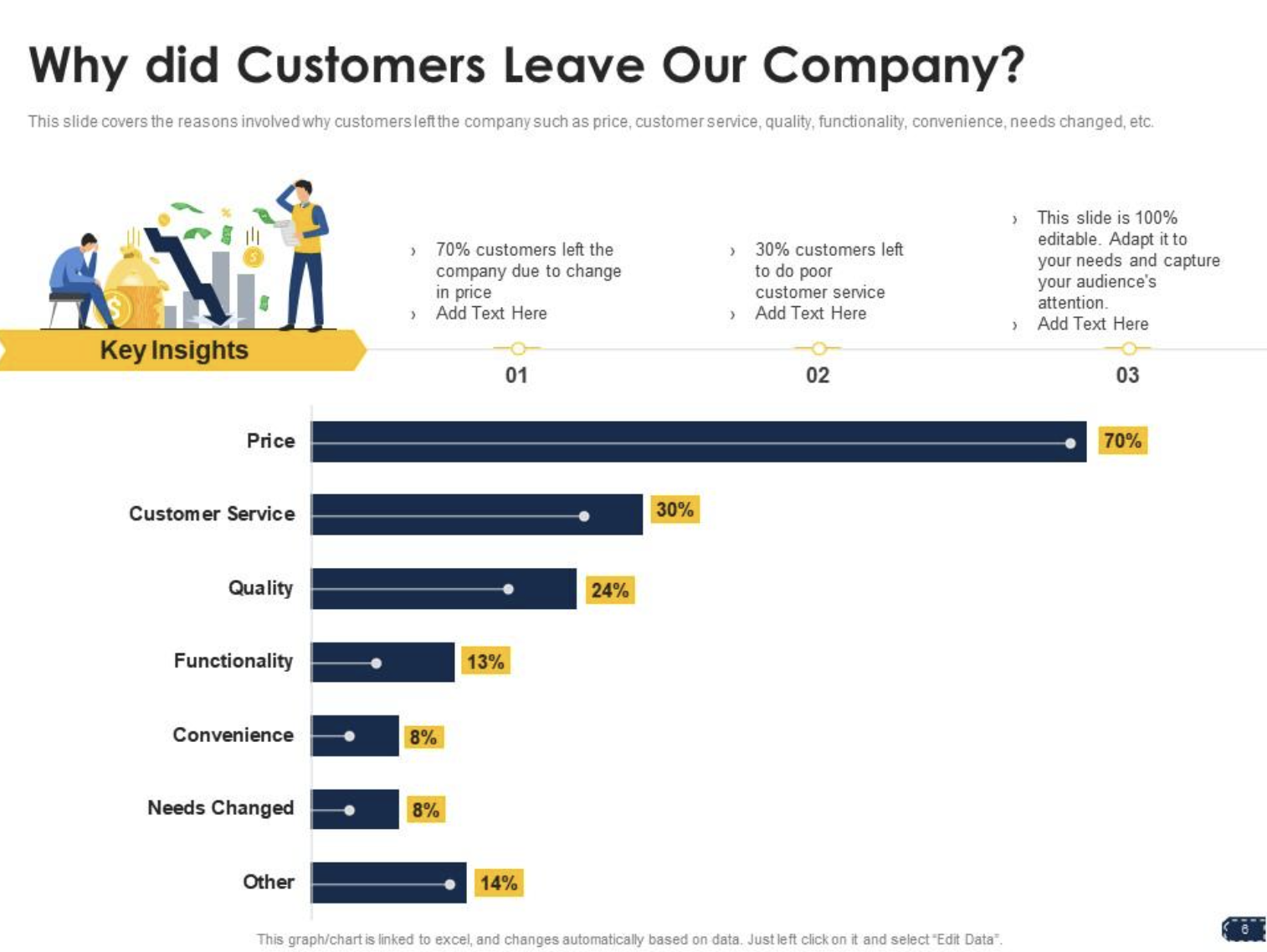 Click Here to Get the Editable Version
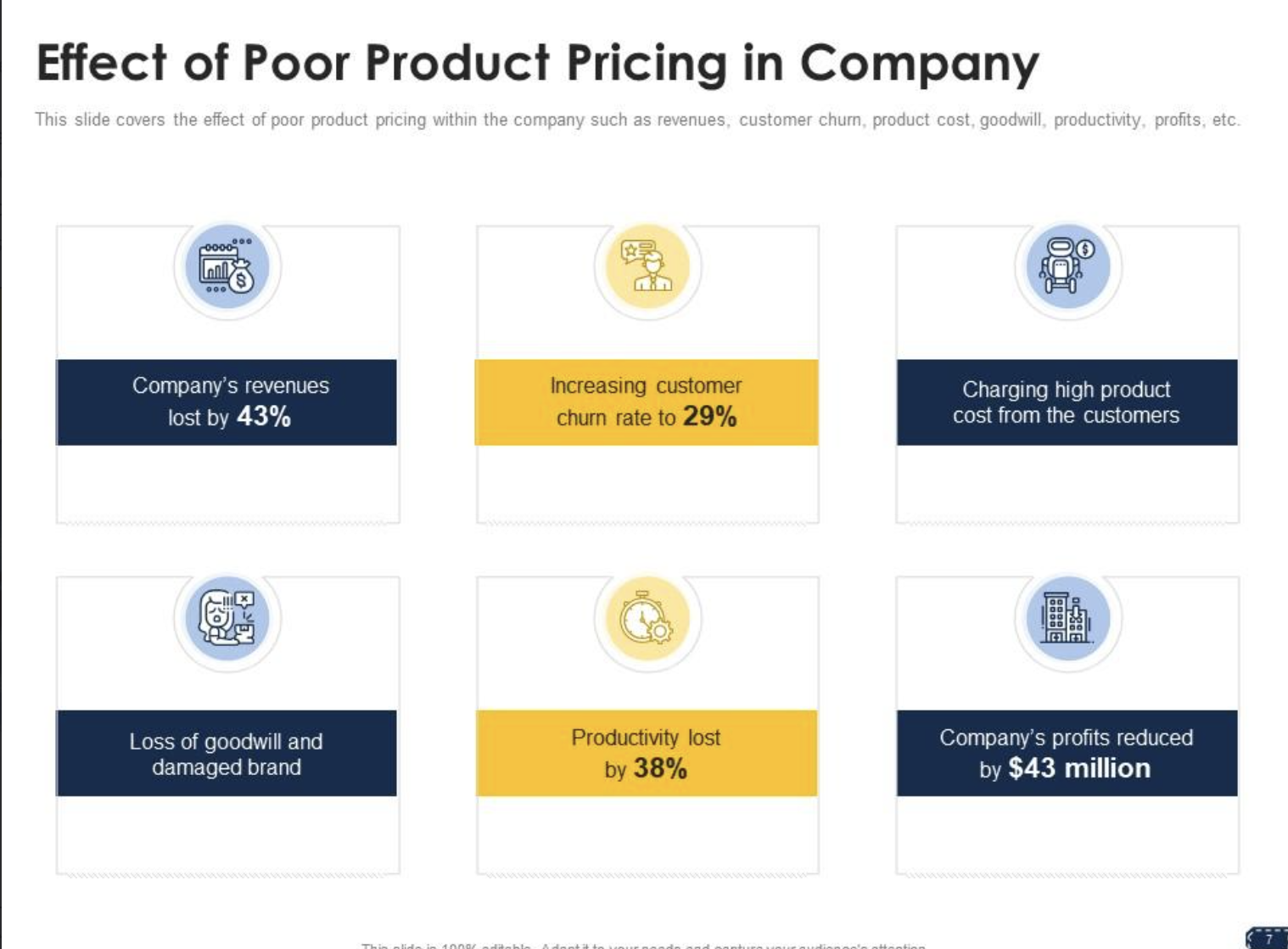 Click Here to Get the Editable Version
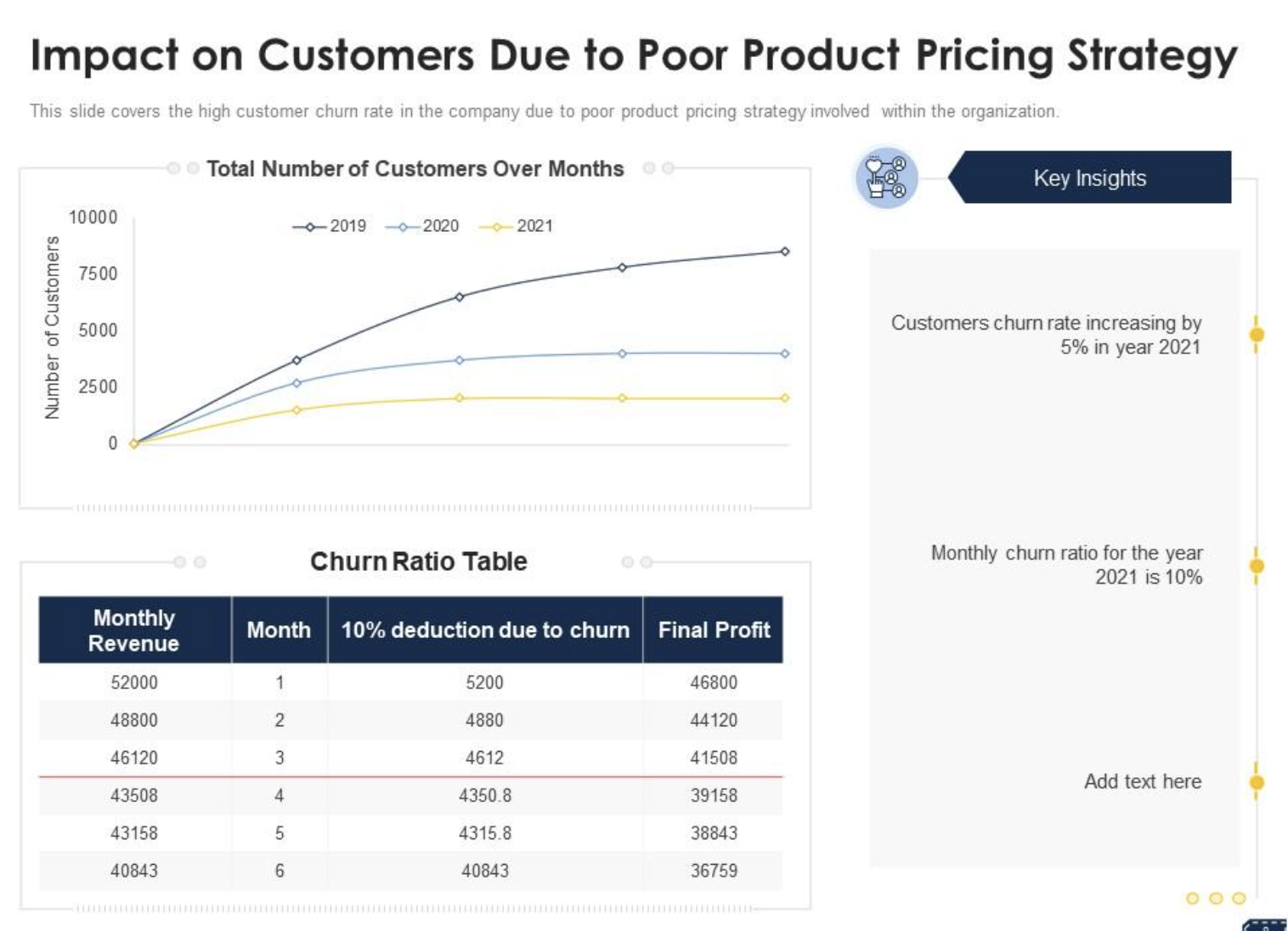 Click Here to Get the Editable Version